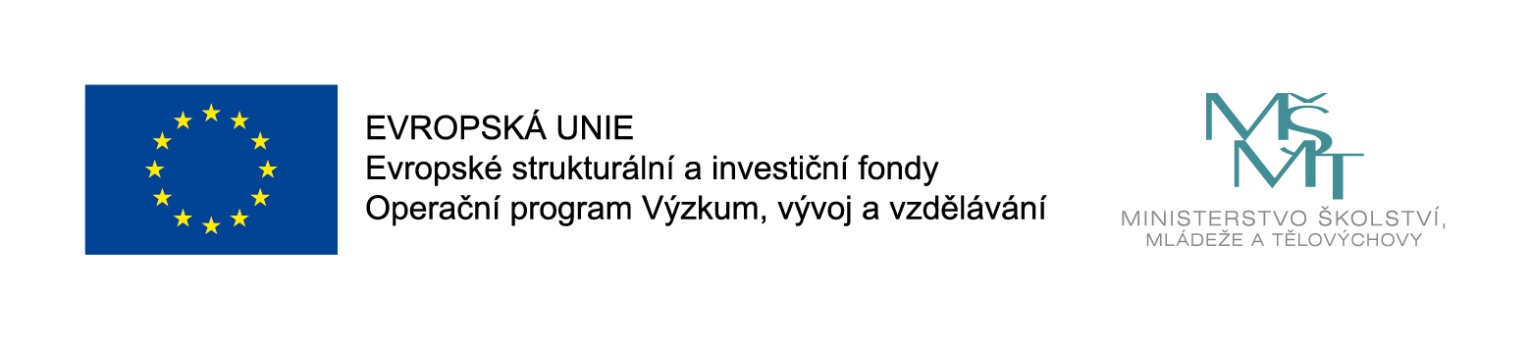 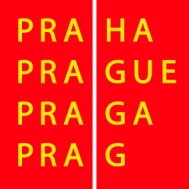 Konference KAP a MAP
Prahy a Středočeského kraje

Konference „Hrozby a příležitosti pro vzdělávání v pražském prstenci“
Praha 11.04.2017
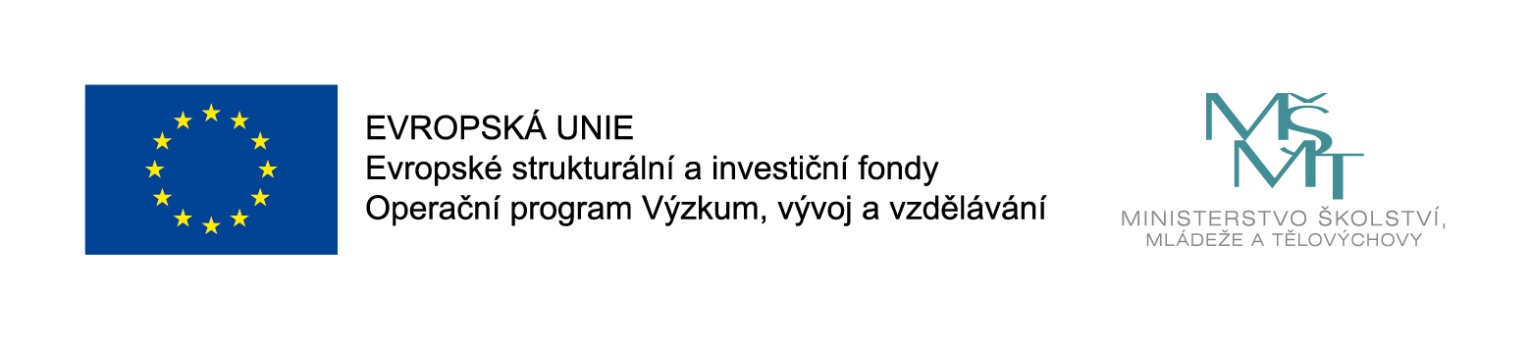 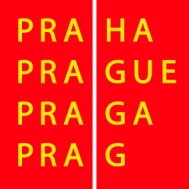 KAP vzdělávání HMP a SK realizovaly v březnu 4 setkání KAP a MAP
  9.3. v Říčanech		za Prahu se zúčastnily MČ 21, 22, 11 a 4
15.3. v Černošicích 	za Prahu se zúčastnily MČ 12 a 16
23.3. v Praze 13		za Prahu se zúčastnily MČ 6, 17 a 13
30.3. v Praze 8		za Prahu se zúčastnily MČ 8, 18, 19 a 20 

akce se konaly pod záštitou radní HMP Ing. Mgr. Ropkové a radního SK Ing. et Ing.  Skopečka

panelisty byli zástupci KAP a MAP z obou krajů, NÚV, NIDV, MMR, IPR Praha a zástupci ředitelů škol a místních samospráv

všech konferencí se dohromady zúčastnilo přes 250 účastníků

informace a prezentace z konferencí vč. závěrečné zprávy dostupné 
http://kap-stredocesky.cz/ 
http://skoly.praha-mesto.cz/87961_Krajsky-akcni-plan-vzdelavani-v-hlavnim-meste-Praze
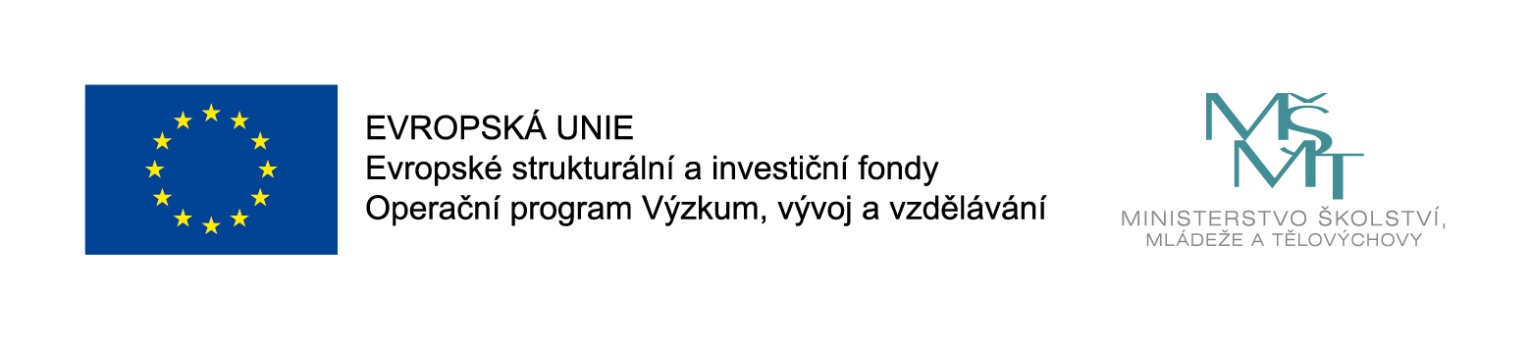 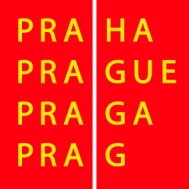 Co na konferencích rezonovalo nejčastěji
= KAP a MAP není revolucí, ale snahou stavět a rozvíjet to dobré co ve vzdělávacím systému je

velké přání všech realizátorů je, aby akční plány byly naplněny: 
výstupy z akčních plánů byly uvedeny do praxe 
společně diskutují všichni účastníci vstupující do vzdělávání v přímém vztahu
podařilo se zapojit mnoho pedagogů, kteří mezi sebou velice dobře spolupracují a vytváří kvalitní výstupy = nesmí dojít k jejich zklamání
největším rizikem realizace akčních plánů a zvyšování kvality vzdělávání je největší současný problém školství = nedostatečná kapacita škol 

nedostatečná kapacita škol a školských zařízení
problém kapacit je po obou stranách krajské hranice
problém je u doprovodné školské infrastruktury ŠJ, ŠD, tělocvičen, DDM, PPP... 
je potřeba věnovat také důslednou péči přípravě na populační explozi do SŠ 
vypracování kvalitní společné studie demografického vývoje  SK, HMP a IPR
důležité bude zohlednit dopravní dostupnost SŠ
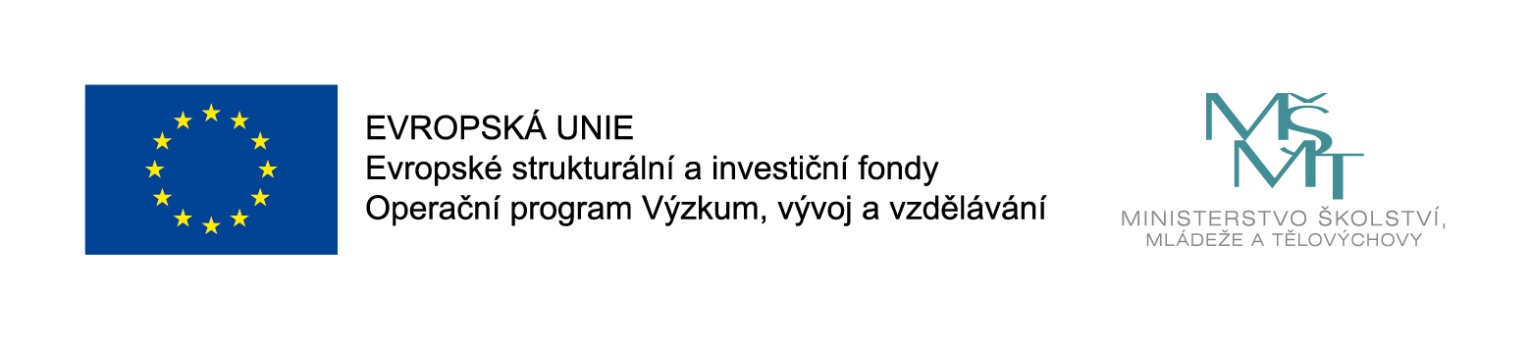 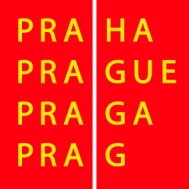 další nejčastější rizika ohrožující realizaci KAP a MAP
složitá administrace spojená nejen s KAP a MAP ale i dalšími výzvami
nedostatek aprobovaných učitelů a dalších pracovníků škol
nedostatek pracovníků v neformálním a zájmovém vzdělávání
současné zvyšování platů pouze dobíhá zvyšování platů v ostatních sférách
přijímání dvouletých dětí do MŠ s ohledem na vhodnost a připravenost 
neznalost směru záměrů MŠMT připravující projekty s NÚV a NIDV
podporující zavádění široce pojaté inkluze 
připravující metodické kabinety

hlavní apel byl kladen na nutnost zvyšování kvality vzdělávání  
obnovení metodických sdružení
zvyšování platů pedagogických pracovníků a dalších pracovníků ve školství a péče o jejich profesní rozvoj
sdílení příkladů dobré praxe
organizování exkursí a stáží do podniků včetně zabezpečení zástupů
vybavení škol polytechnickými stavebnicemi a dalšími pomůckami
pořádání krajských přehlídek a soutěží škol, podpora zájmových kroužků	
využití kapacit SŠ pro MŠ a ZŠ
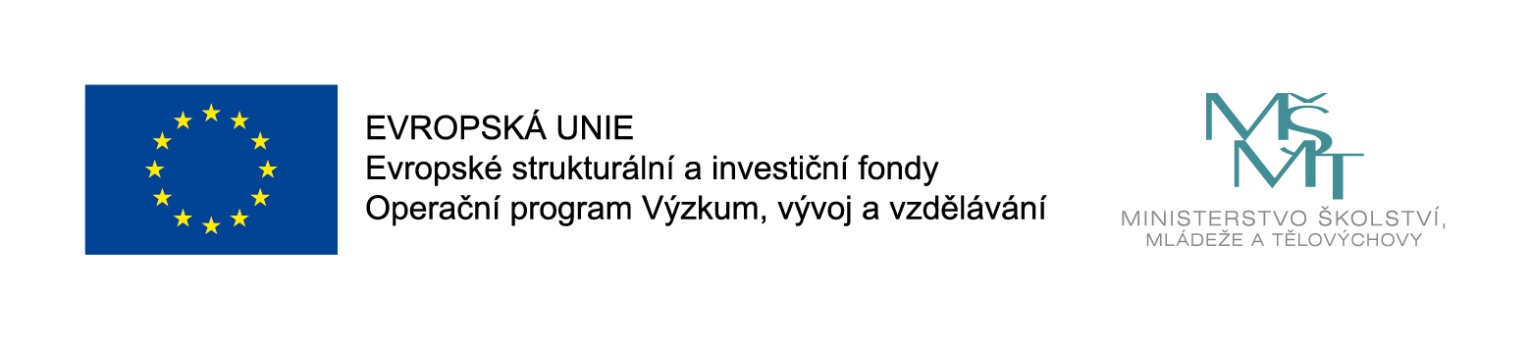 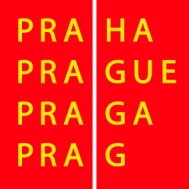 Děkuji za pozornost
Filip Kuchař

filip.kuchar@praha.eu
+420 739 044 375